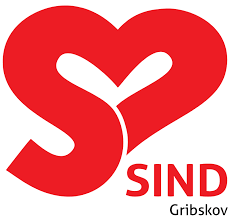 Referat af General forsamling 20232. marts kl. 17.00Frivillig centeret, Verstergave 4, 3200 HelsingeSIND Gribskov lokal forening
DeltagereGF SIND Gribskov 2022
Lisa Tange, Revisor 
Per Mundes, Næstformand
Kristian Kreiner, Kasser
Kristina Kreiner, Formand
Referat af Sind Gribskov GF 2022
Valg af dirigent, referent og stemmertæller
Følgende blev udvalgt til dirigent, referent og stemmertæller: Kristina Kreinier 
 Bestyrelsens beretning fremlægges til debat og godkendelse  - Se slide næste side
Beretning er godkendt af de fremmødte ved general forsamlingen	
Det reviderede regnskab for det seneste år fremlægges til debat og godkendelse og budget for det kommende år fremlægges til orientering
Regnskab og budget blev godkendt og underskrevet af Formand, Klasser og revisor
Vi vil undersøge at flytte foreningskontoen til en anden bank der ikke har så dyrt et administrationsgebyr. Vi overvejer AL og eller en online bank.
Behandling af indkomne forslag, herunder ændringer ti vedtægterne Valg af bestyrelsesmedlemmer og evt. suppleanter
Ingen
Valg af revisor og mindst en revisor suppleant
Lisa Tange stillede op igen og blev valgt
Lotte Mundus stiller op som revisor suppleant, og blev valgt
Valg af øvrige tillidsposter 
Både formand, næstformand og kasser fortsætter i bestyrelsen.
Behandling af evt. forslag til Landsforeningens ordinære landsmøder (afholdes hvert 3. år) 
Ingen
Eventuelt 
Lisa foreslog, at vi skulle snakke mere med familievenner ifm. at de har fået fondsmidler til at oprette trivselsgrupper for børn og unge, der er udfordret på deres trivsel på den ene eller anden måde. Og Bebuddy kunne komme ind under denne paraply fremadrettet.  
Der blev endvidere nævnt at vi mangler et sted, hvor borgere kan se, hvad der er af sociale tilbud i kommunen. Med inspiration fra Socialkompasset i Århus kommune, er Frivilligcenteret i gang med et lignende projekt, hvor man kan få et overblik, over hvad det er kommunen tilbyder. Vi har også foreningsvejviseren på Helsinge frivilligcenters hjemmeside.
Sind Gribskov beretning 2022
Sind Gribskov har igen I år haft deres primære focus på gennemførelse af Bebuddy grupper for søskende til børn/unge med særlige behov. 
Der blev opstartet to grupper tilbage i Dec. 2021, der blev afsluttet i starten af året med hhv. 5-8 deltagere i hver. Begge grupper var en success.
Der blev opstartet yderligere en gruppe I Okt- dec 2022, som blev gennemført med 5-6 børn og denne var ligeledes en success.
Valg af bestyrelsesmedlemmer og evt. suppleanterGF SIND Gribskov 2023
Nuværende bestyrelsesmedlemmer
Kristina Kreiner – Formand 		(Fortsætter)
Per mundus –	Næstformand		(Fortsætter)
Kristian Kreiner – Kasser		(Fortsætter)

Ny revisor 
Revisor: Lisa Tange (genopstiller og valgt)
Revisor suppleant: Lotte Mundus (genopstiller og valgt)
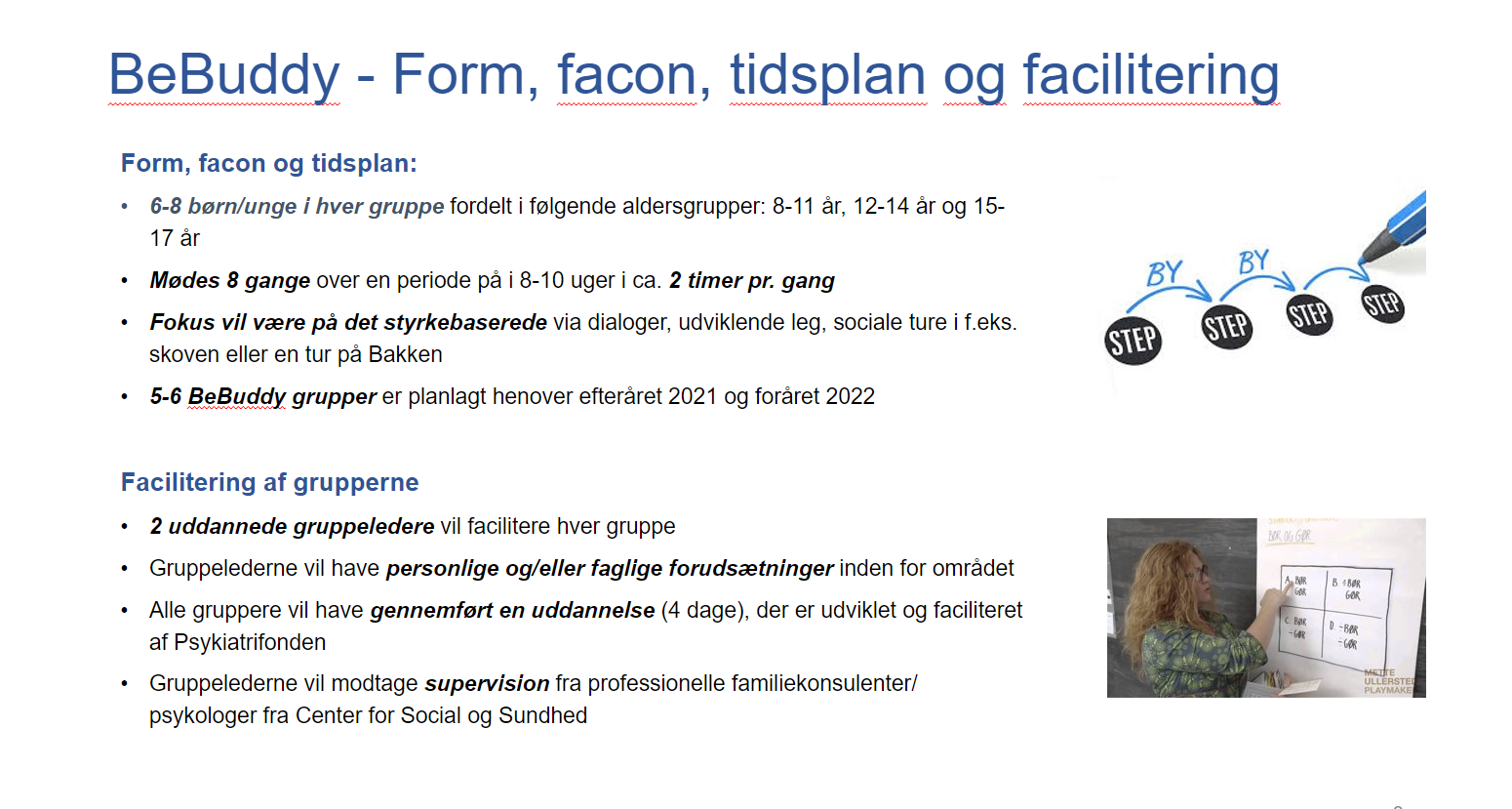